МБОУ ДОД ЦДТДОПОЛНИТЕЛЬНАЯ ОБЩЕРАЗВИВАЮЩАЯ ПРОГРАММАтеатрального объединения«ЗАТЕЙНИКИ»Художественная направленность Возраст обучающихся – 9-14 летСрок реализации программы – 2 года
Составитель программы:
педагог дополнительного образования
Горбачева Евгения Владимировна
г. Зарайск
Форма реализации образовательного процесса в театральном объединении «Затейники» – сетевая. Реализуется на базе Центра детского творчества.
Программа ориентирована на всестороннее развитие личности ребенка.
Важнейшим в детском творческом театре является процесс репетиций, процесс творческого переживания и воплощения.
Единство речи, игры и движения – универсальное средство эмоционального и физического развития, нравственного и художественного воспитания детей, формирующее внутренний мир человека.
От каждого ребёнка потребуется все его способности, заложенные от природы
На основе театрализованной деятельности можно реализовать практически все задачи воспитания, развития и обучения детей.
Цель программы: всестороннее развитие личности ребенка средствами театрального искусства.
Формы занятий – игры, тренинги, этюды, импровизации, беседы, репетиции.
Режим занятий
Предполагаемые результаты реализации программы
Результаты первого уровня (Приобретение социальных знаний): 
овладение способами самопознания, рефлексии; приобретение социальных знаний о ситуации межличностного взаимодействия; развитие актёрских способностей.
Результаты второго уровня (формирование ценностного отношения к социальной реальности): 
получение опыта переживания и позитивного отношения к базовым ценностям общества (человек, семья, Отечество, природа, мир, знания, культура)
Результаты третьего уровня (получение опыта самостоятельного общественного действия): 
обучающийся может приобрести опыт общения с представителями других социаль­ных групп, других поколений, опыт самоорганизации, организации совместной деятельности с другими детьми и работы в команде; нравственно-этический опыт взаимодействия со сверстниками, старшими и младшими детьми, взрослыми в соответствии с общепринятыми нравственными нормами.
В результате реализации программы у обучающихся будут сформированы УУД
Личностные результаты.
У обучающихся будут сформированы:
потребность сотрудничества со сверстниками,  доброжелательное отношение к сверстникам, бесконфликтное поведение,  стремление прислушиваться к мнению группы;
целостность взгляда на мир средствами литературных произведений; 
эстеческие чувства, эстетические потребности, ценности и чувства на основе опыта слушания и заучивания произведений художественной литературы;
осознание значимости занятий театральным искусством для личного развития.
В результате реализации программы у обучающихся будут сформированы УУД
В результате реализации программы у обучающихся будут сформированы УУД
Предметные результаты
Обучающийся научится:
получат общие знания о театральном искусстве, театральной культуре; 
узнают связь театра с другими видами искусств;
получат сведения о театральных профессиях;
соблюдать орфоэпические и интонационные нормы художественного чтения;
выразительно читать по ролям и наизусть;
различать произведения по жанру;
развивать речевое дыхание и правильную артикуляцию, работать с голосом;
основам актёрского мастерства;
выполнять и сочинять этюды и упражнения;
умению выражать разнообразные эмоциональные состояния (грусть, радость, злоба, удивление, восхищение)
 вербально и не вербально;
сценически двигаться без музыки и под музыку;
алгоритму постановки спектакля;
технике грима и изготовлению декораций;
организовывать работу с залом.
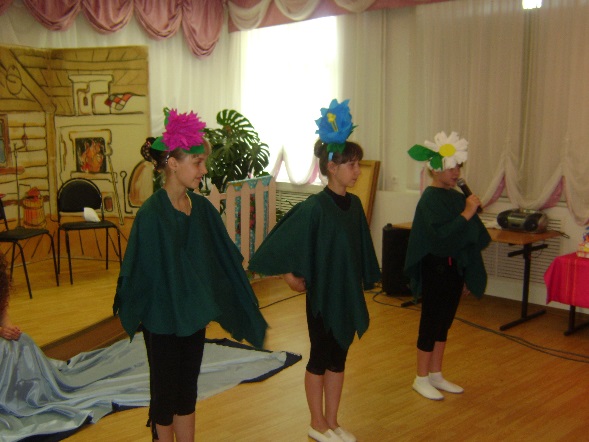 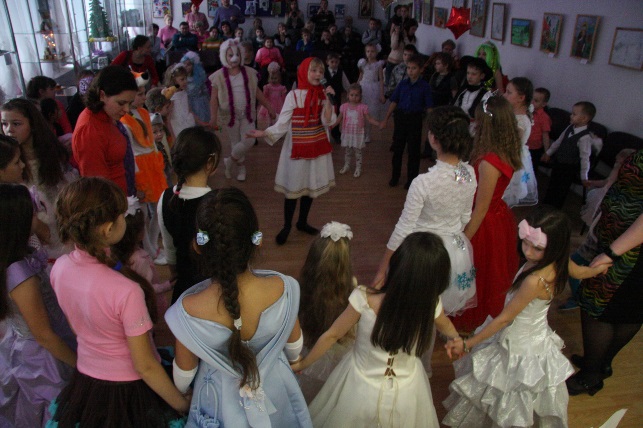 Этапы реализации
Подготовительный
Театрально-постановочный
Этап совершенствования сценического мастерства
Содержание программы
I раздел «Основы театральной культуры» 
II раздел «Ритмопластика» 
III раздел «Культура и техника речи» 
IV раздел «Мы – актеры»
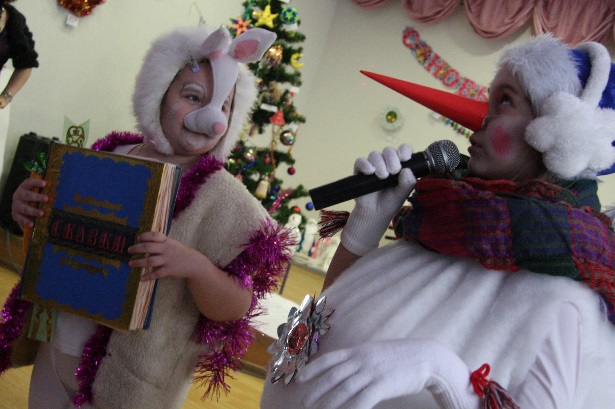 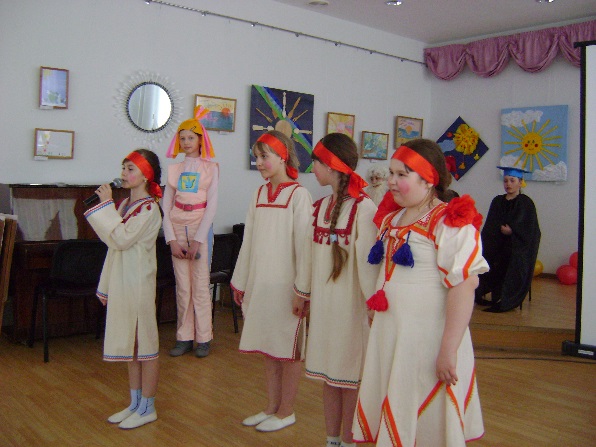 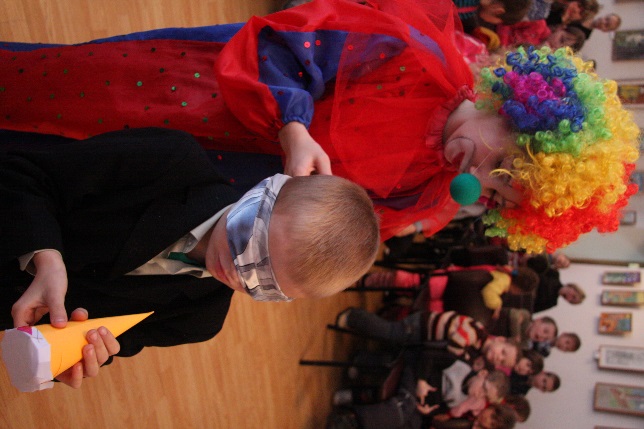 Формы контроля
текущий – осуществляется посредством наблюдения за деятельностью ребенка в процессе занятий;
промежуточный – праздники, занятия-зачеты, конкурсы;
итоговый – спектакли.
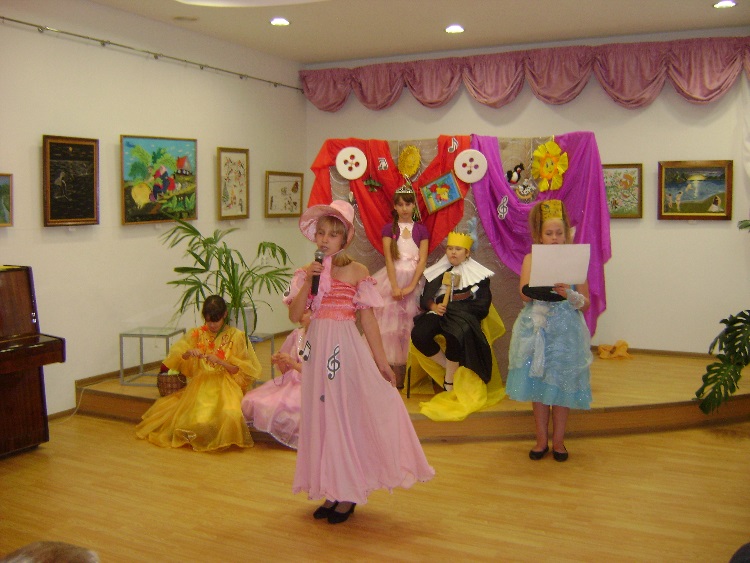 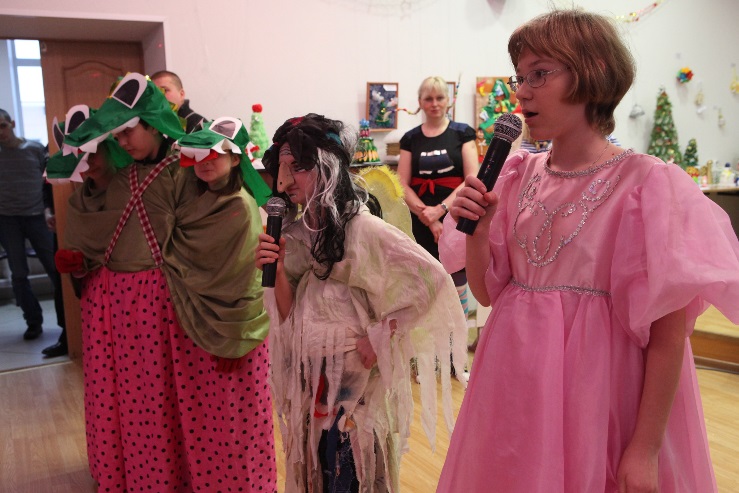 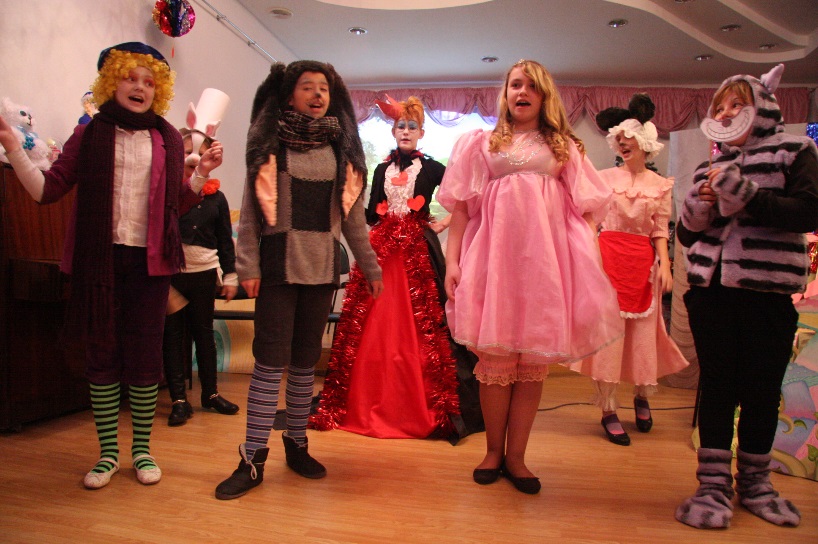